Coarse-graining Markov state models with PCCA
Coarse-graining Markov state models
Coarse-graining Markov state models here meansfinding a smaller transition matrix that does a similar job as the large original transition matrix.
Coarse-graining Markov state models
Coarse-graining Markov state models here meansfinding a smaller transition matrix that does a similar job as the large original transition matrix.

We have already seen eigendecomposition as a way of reducing the dimension of a transition matrix. Let’s take this as our starting point…
The truncated eigendecomposition
The truncated eigendecomposition
The truncated eigendecomposition
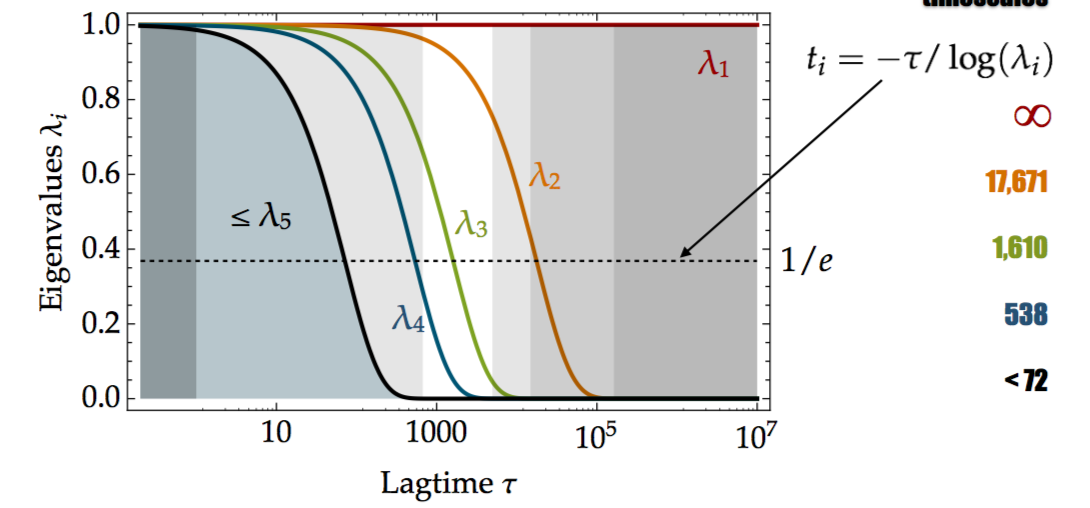 The truncated eigendecomposition
The truncated eigendecomposition
The truncated eigendecomposition
The truncated eigendecomposition
The truncated eigendecomposition
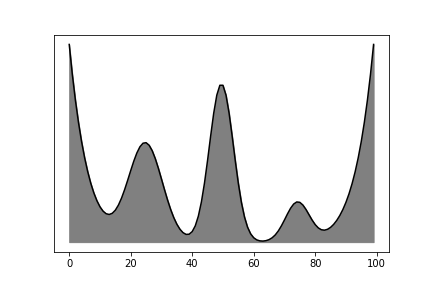 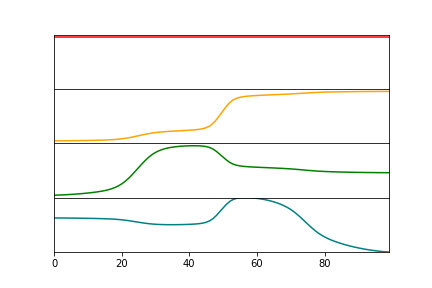 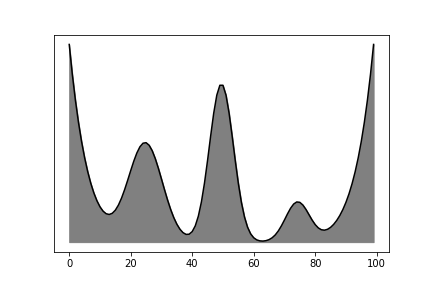 The dominant eigenvectors can be linearly transformed into indicator functions for the metastable states.
These indicators are called metastable memberships.
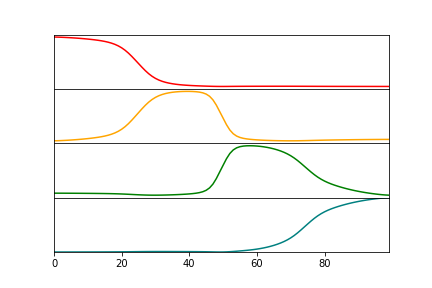 Coarse-graining with PCCA
Coarse-graining with PCCA
Coarse-graining with PCCA
Coarse-graining with PCCA
Coarse-graining with PCCA
Connection to HMMs (Simon‘s talk)
metastable_memberships
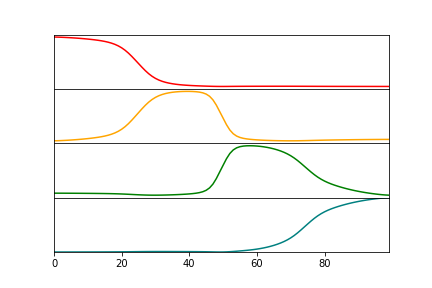 metastable_distributions
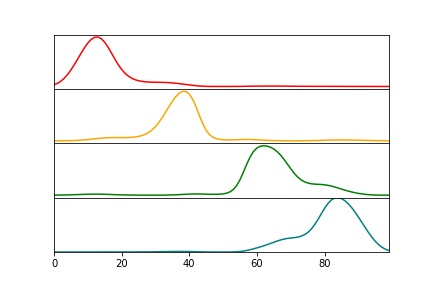 Connection to VAMPnets
Soft-max VAMPnets fit indicator functions directly to the transition pairs.
The indicator functions are modelled as sigmoids.
Finding the metastable memberships
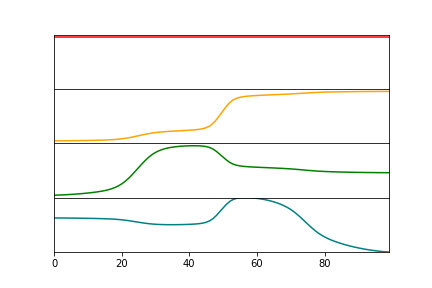 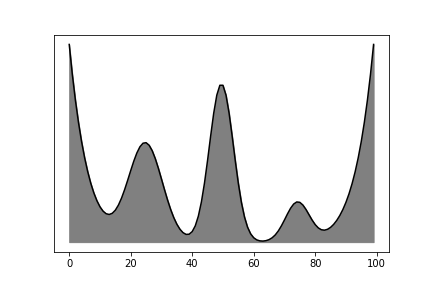 Finding the metastable memberships
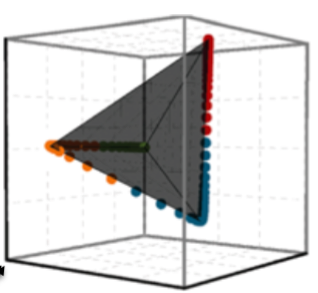 PCCA in PyEmma
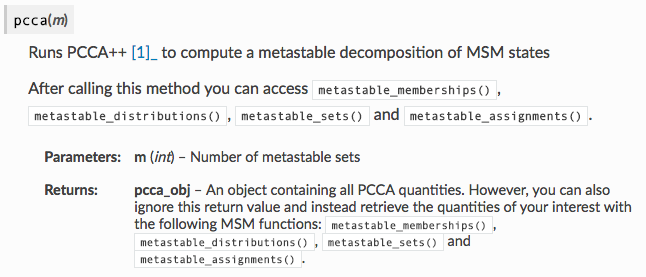 Further reading
Susanna Röblitz, Marcus Weber, “Fuzzy spectral clustering by PCCA+: application to Markov state models and data classification”, Advances in Data Analysis and Classification, 7, 147 (2013)
Marcus Weber, Konstantin Fackeldey, "G-PCCA: Spectral Clustering for Non-reversible Markov Chains", Konrad-Zuse-Zentrum für Informationstechnik Berlin, ZIB-Report 15-35 (2015)
Appendix: Computing A
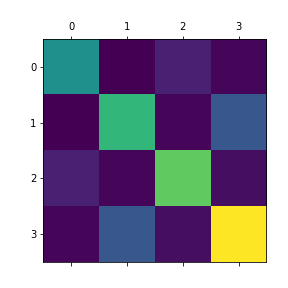 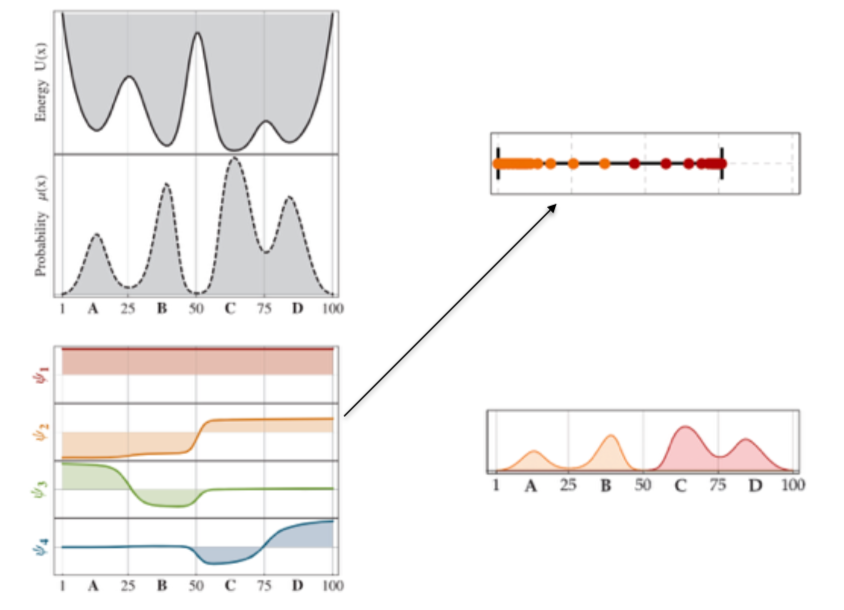 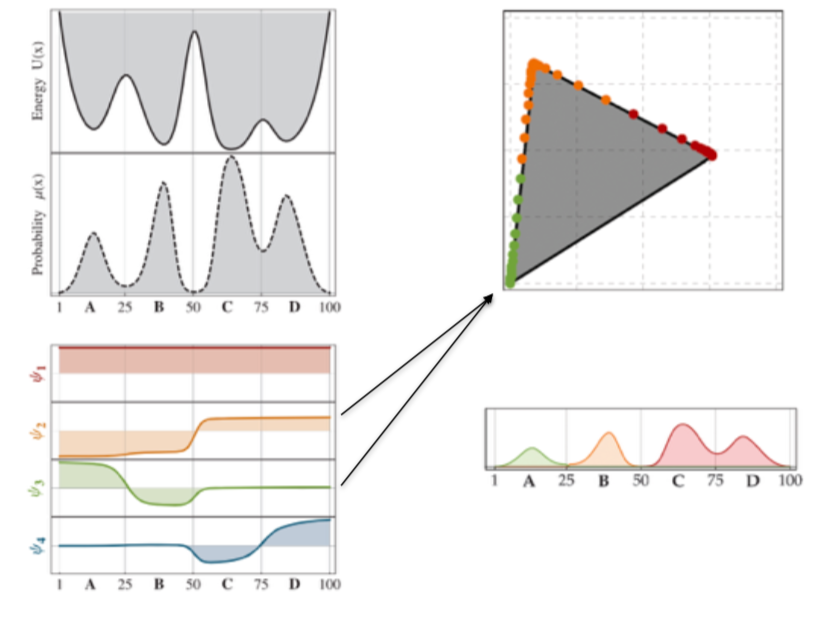 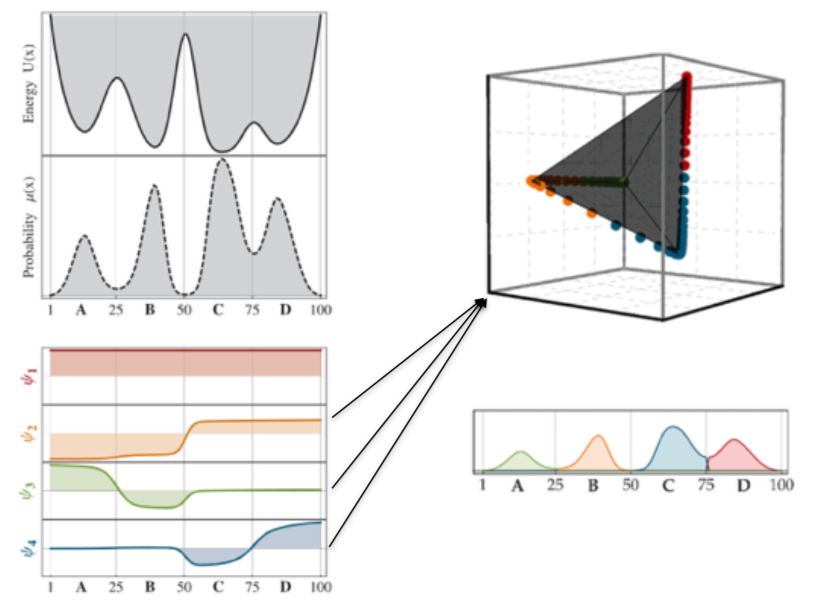 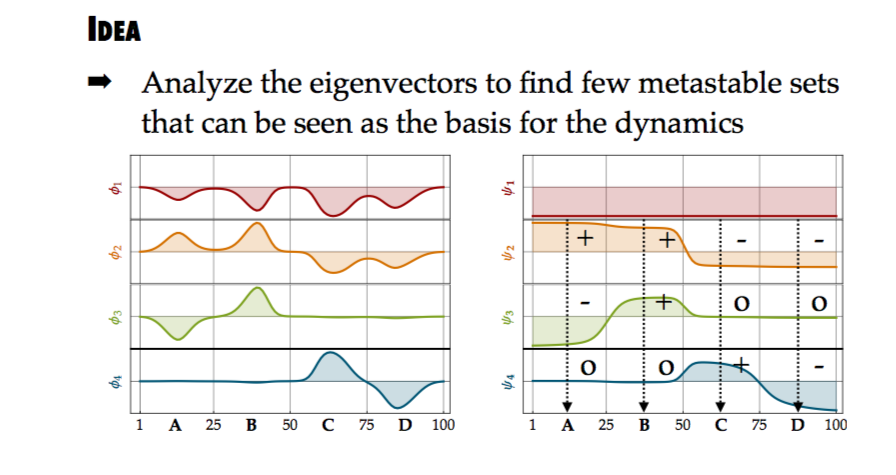